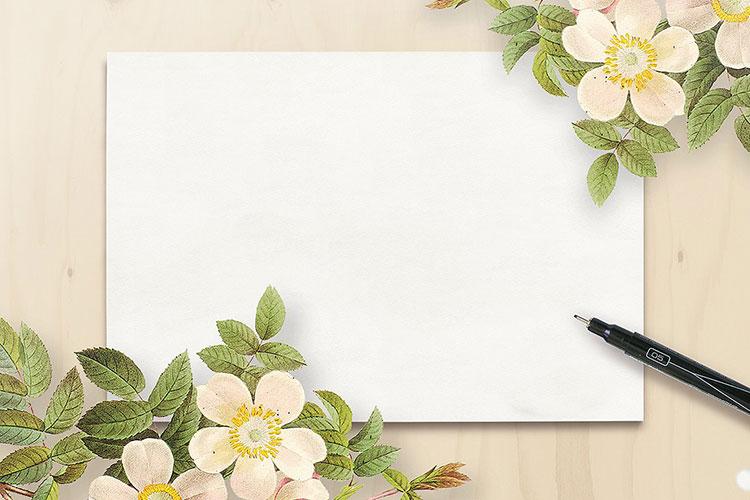 Tiếng Việt 1
Bài 41: ui - ưi
GV: Hồ Thị Hải
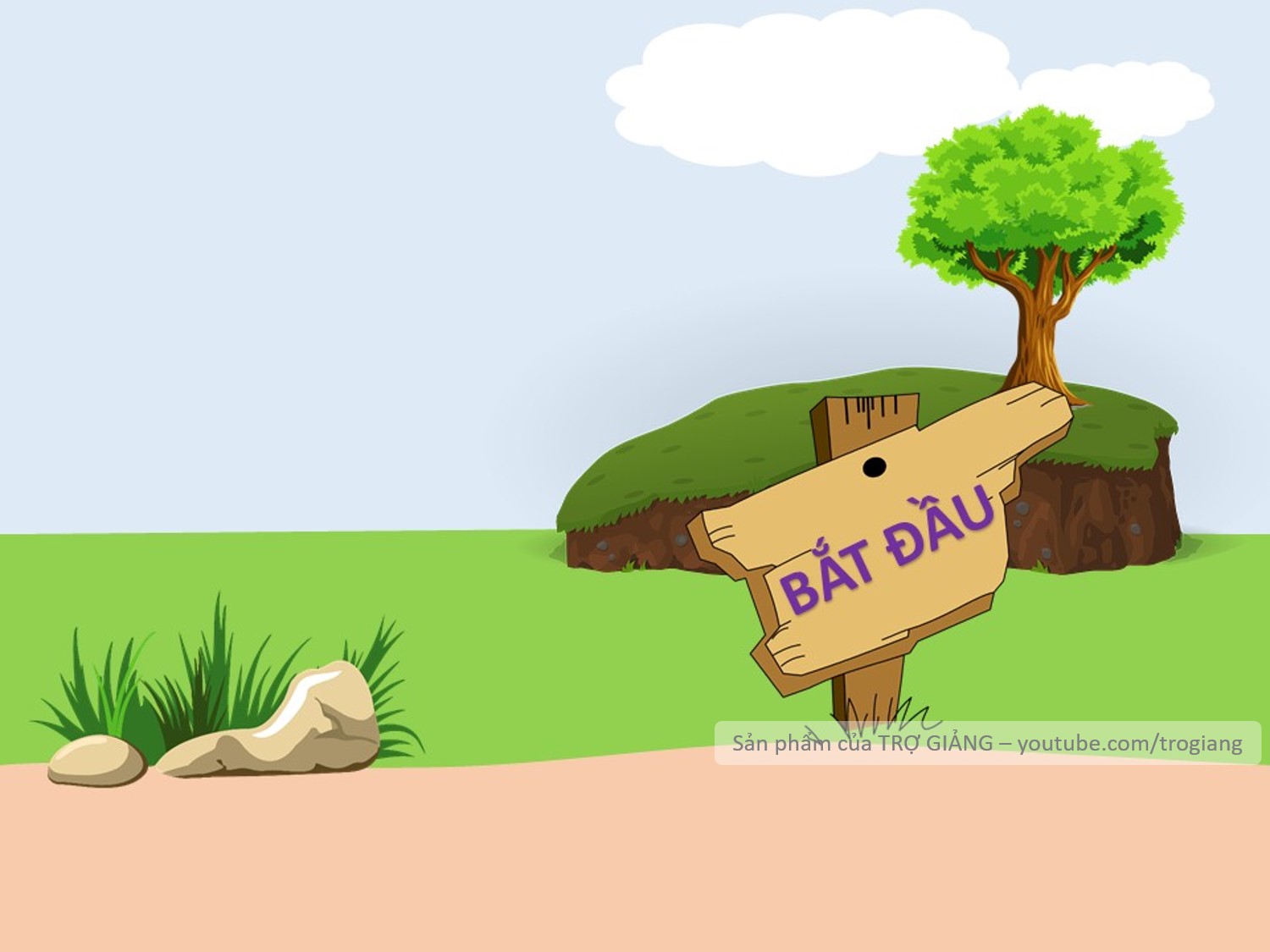 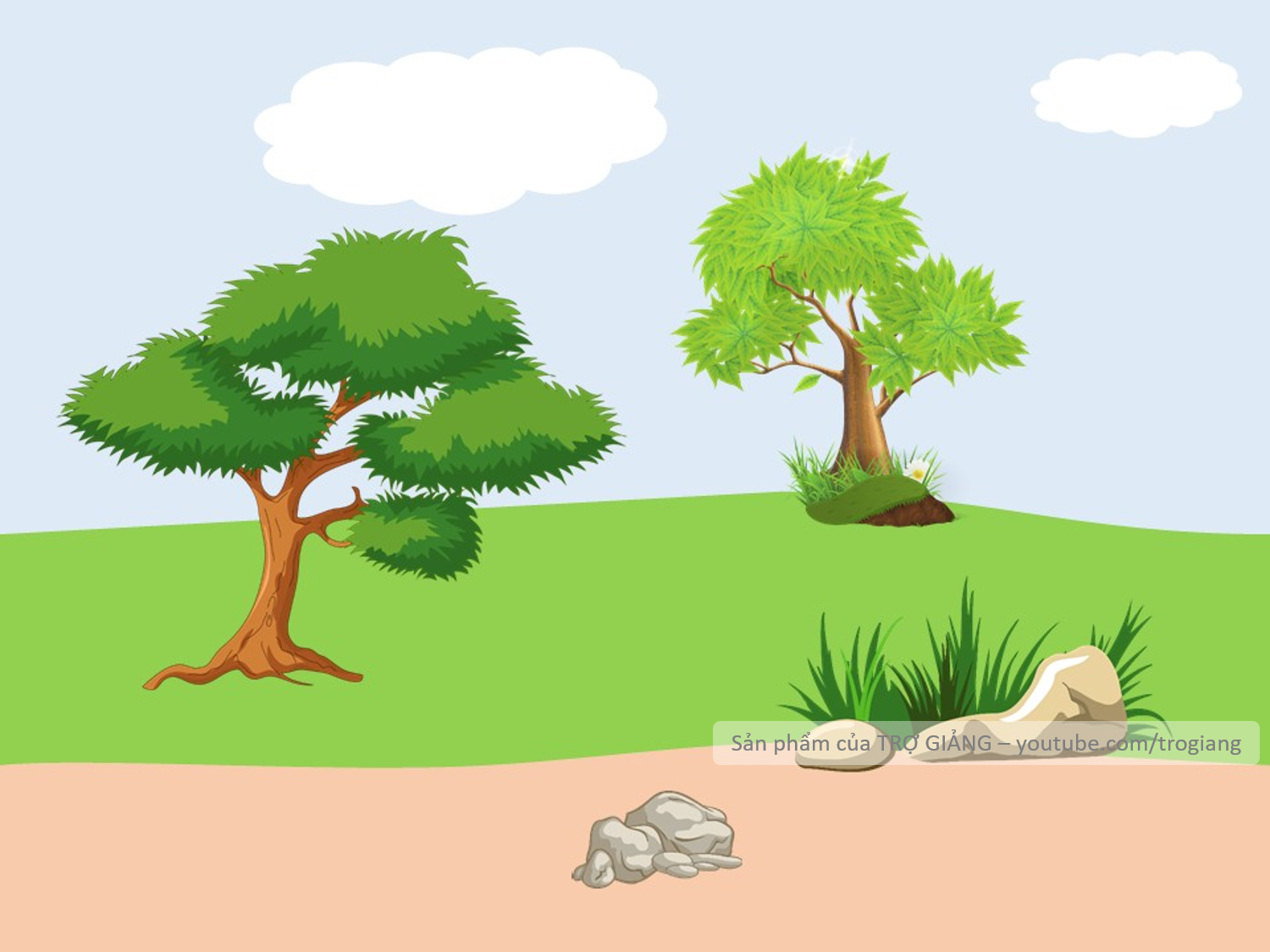 VƯỢT CHƯỚNG
NGẠI VẬT
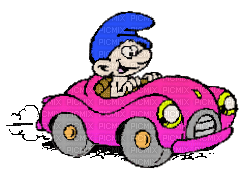 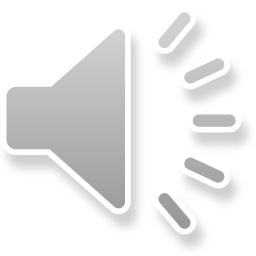 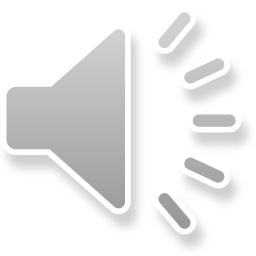 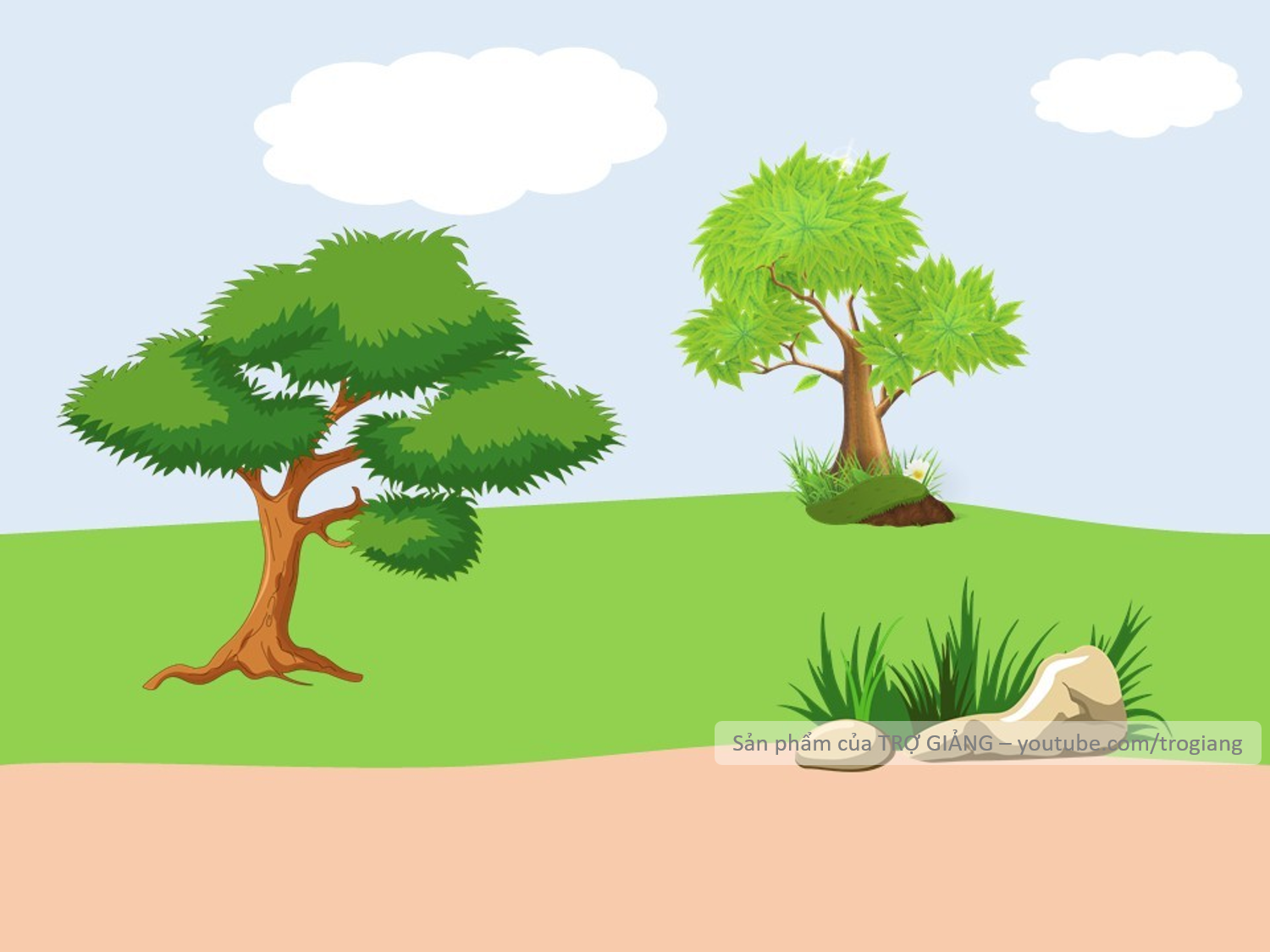 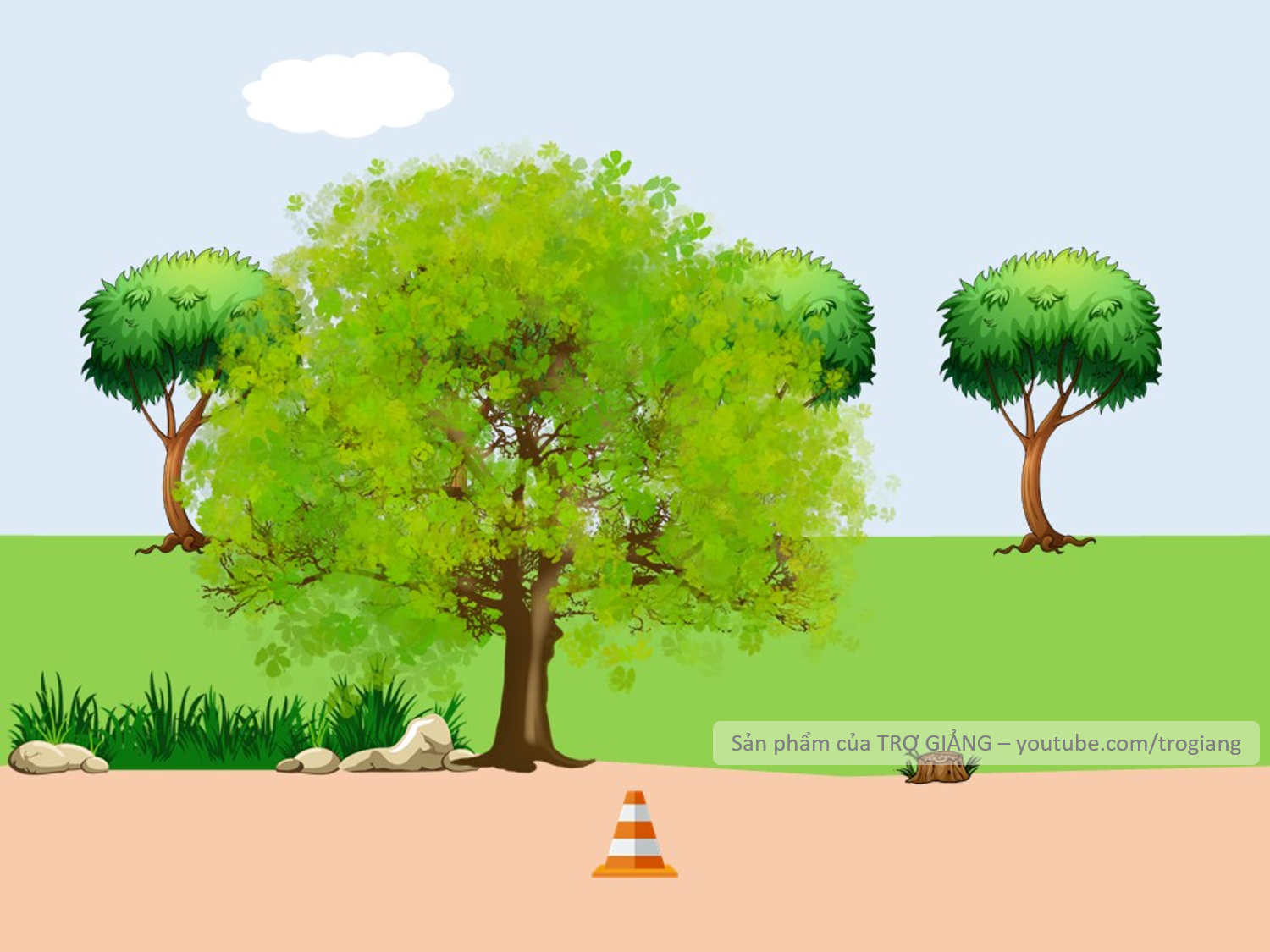 ôm     êm      ây       ơi
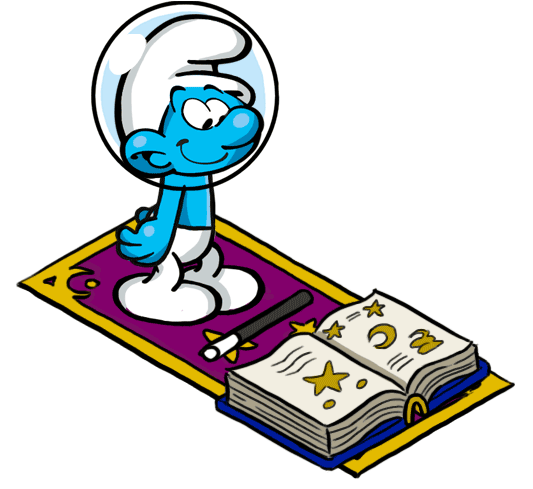 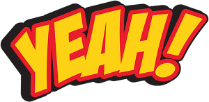 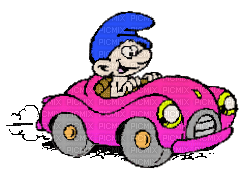 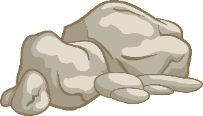 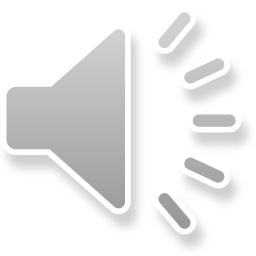 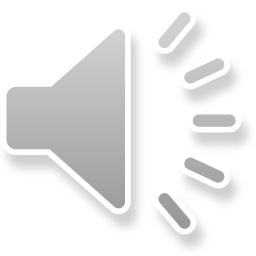 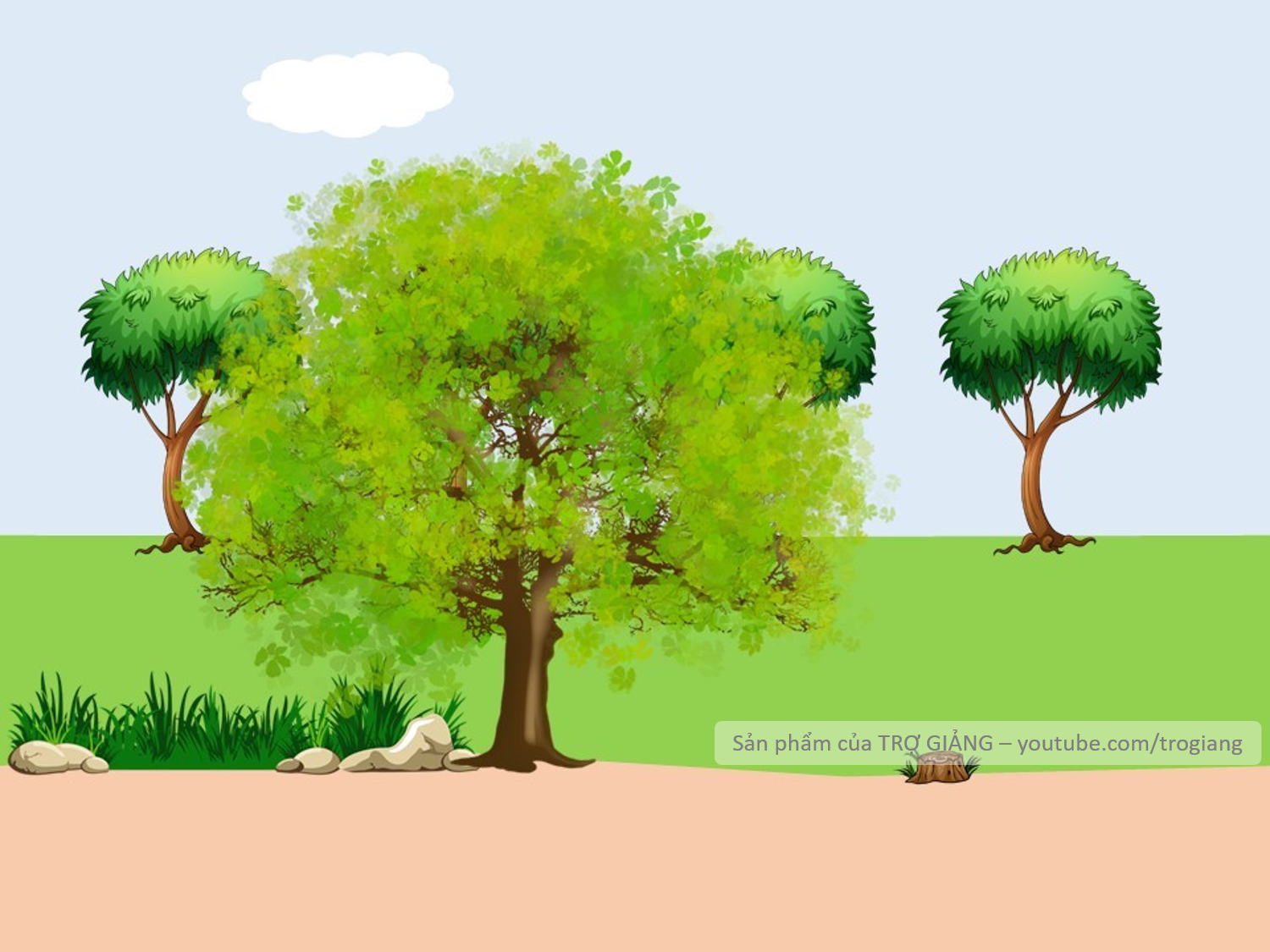 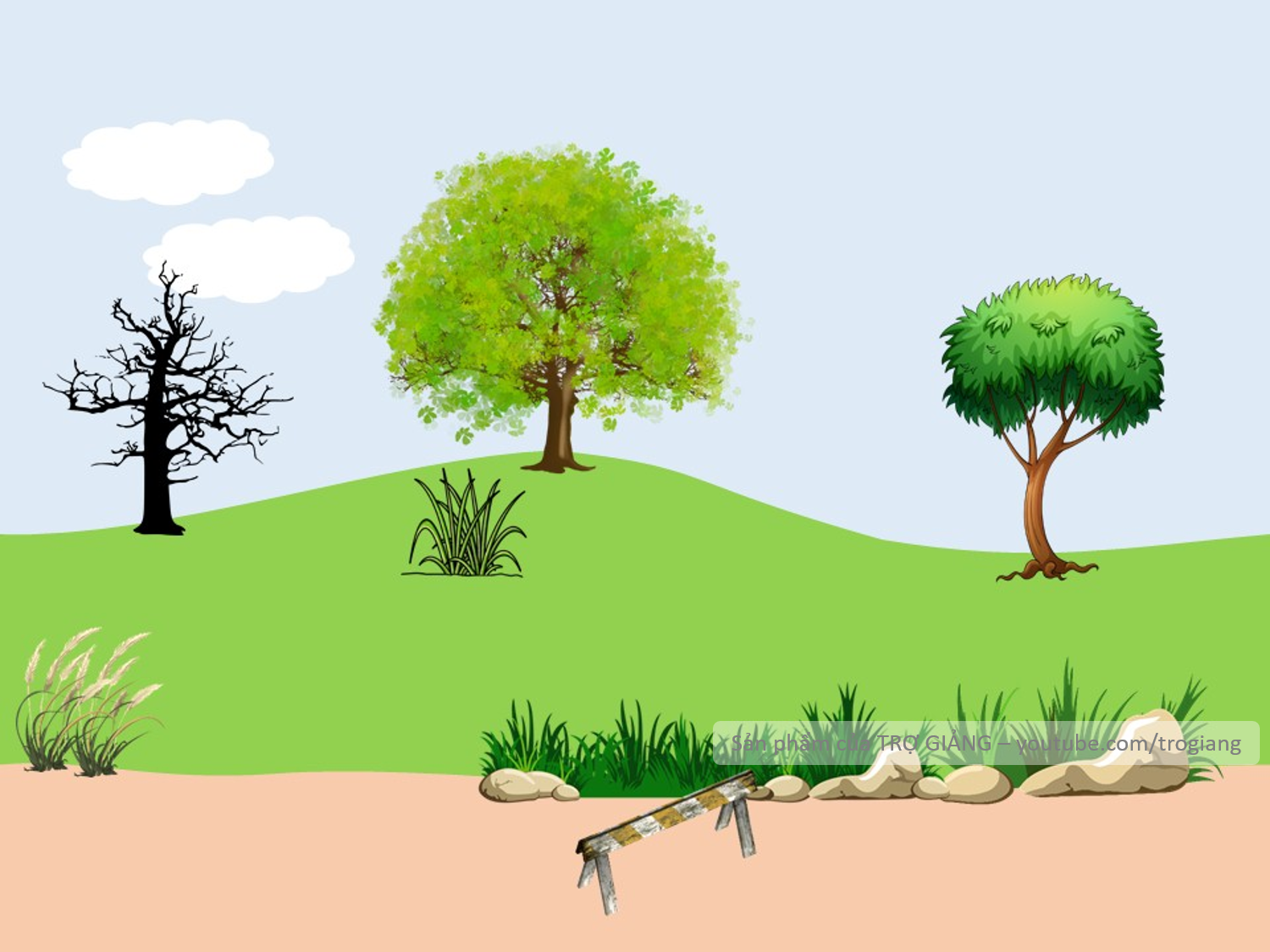 chúm chím
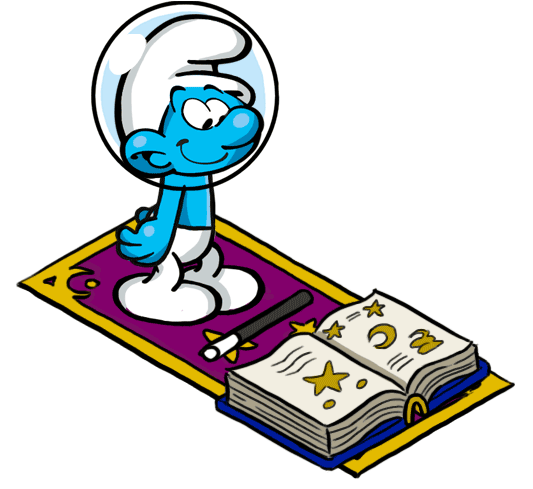 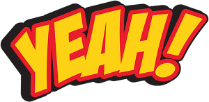 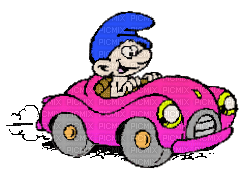 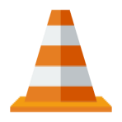 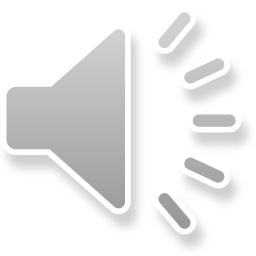 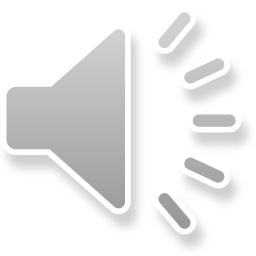 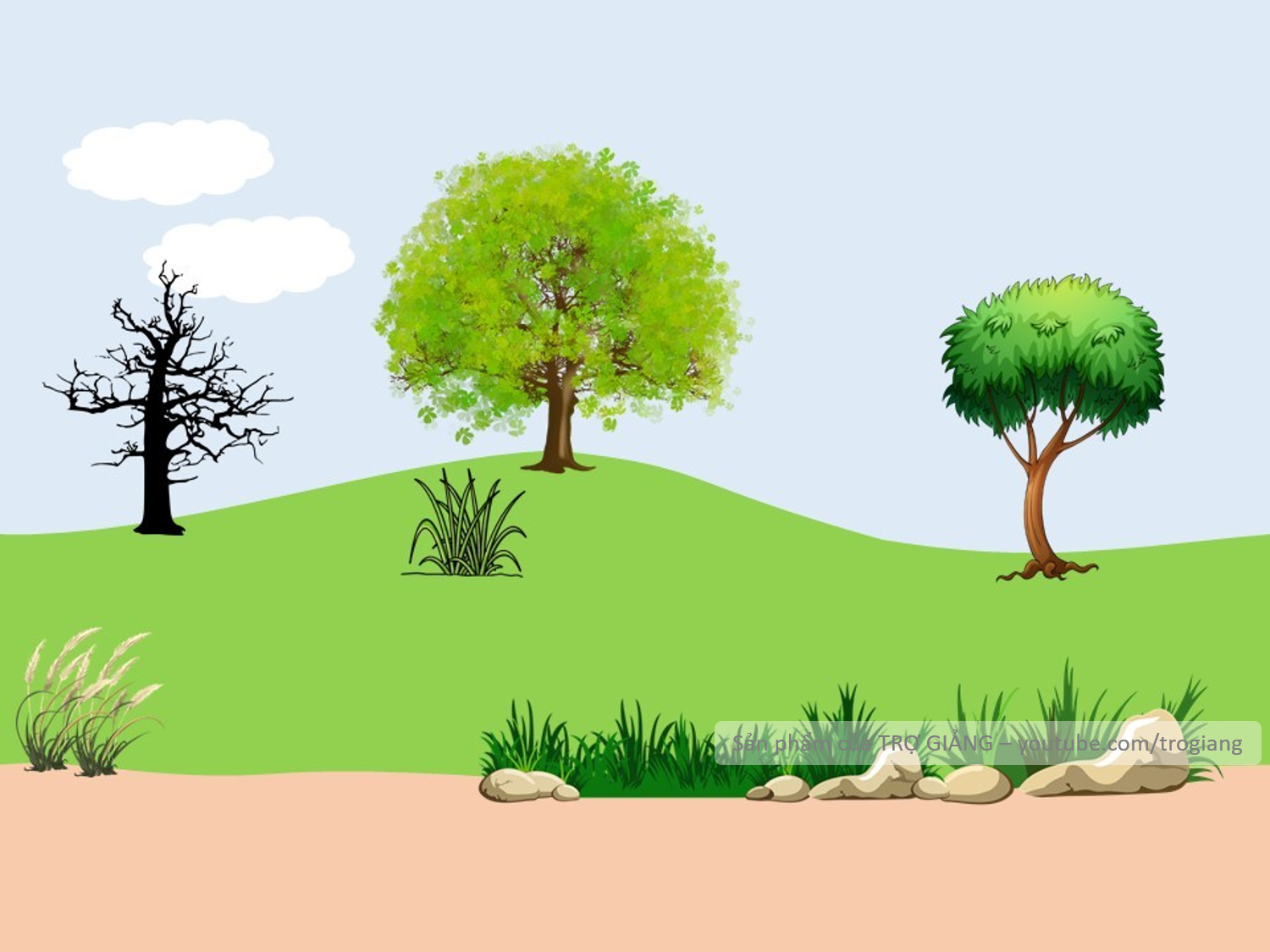 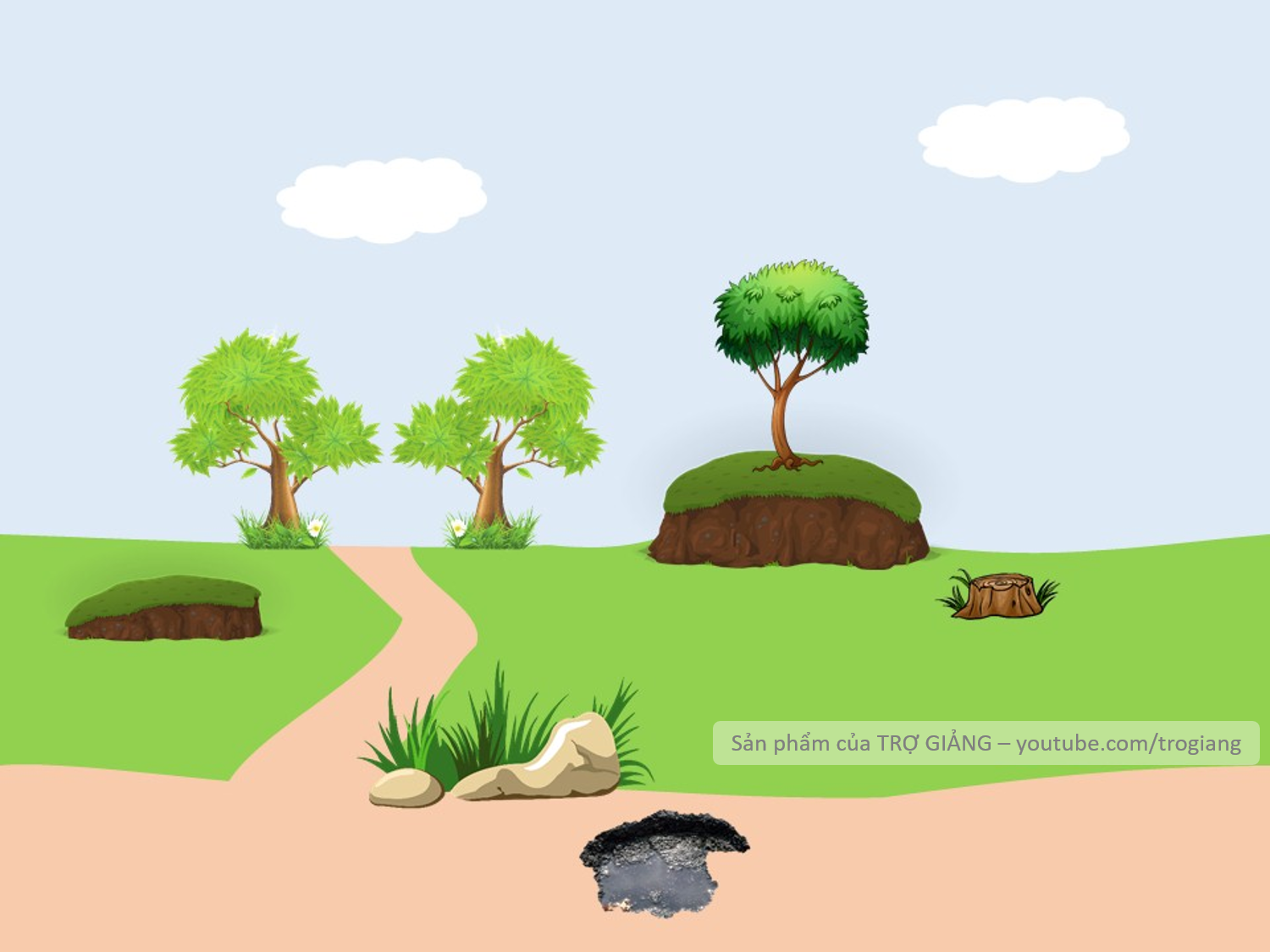 lom khom
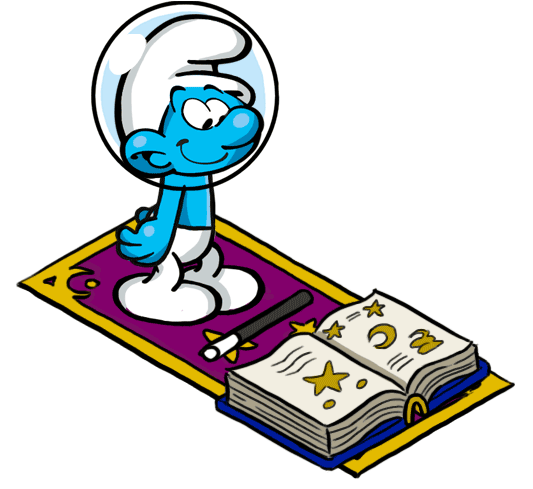 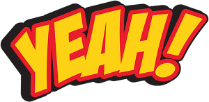 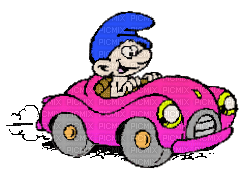 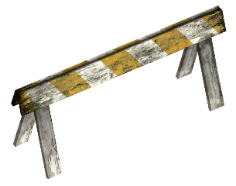 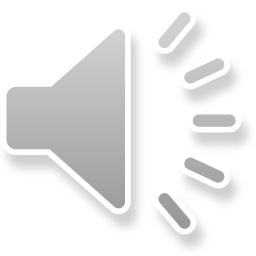 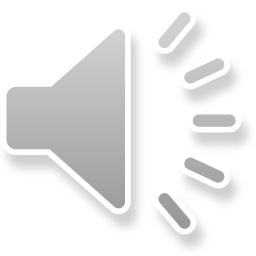 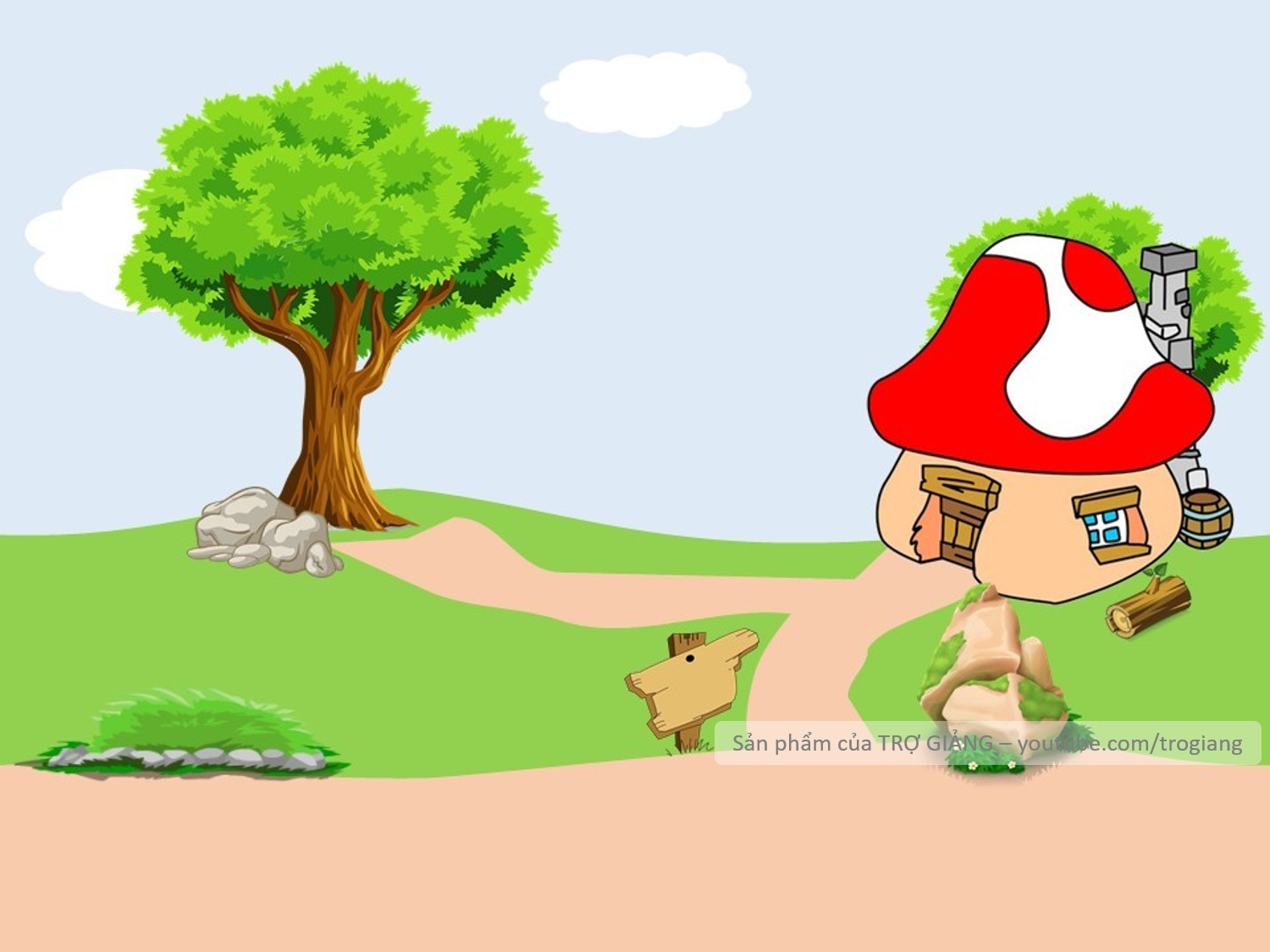 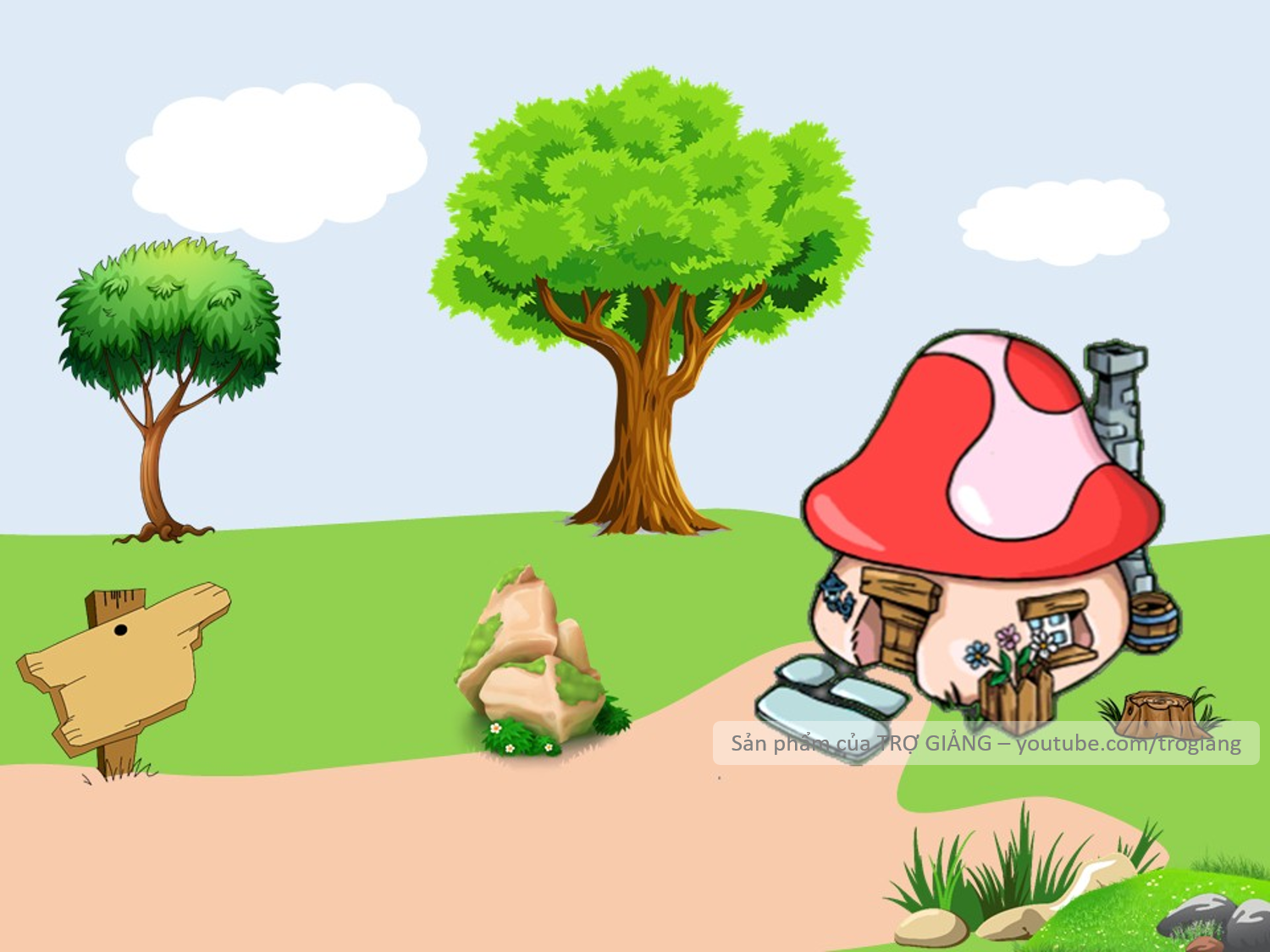 Nhím con ra baõi coõ tìm caùi aên.
CHÀO MỪNG TÍ XÌ TRUM VỀ NHÀ
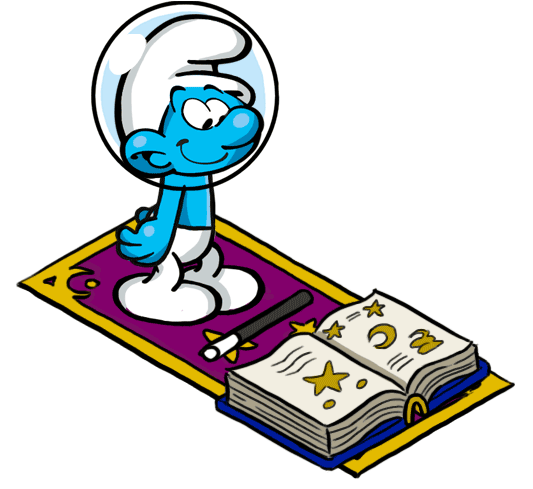 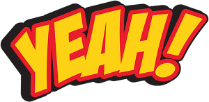 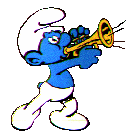 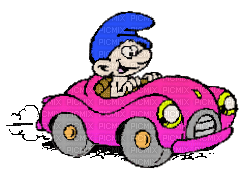 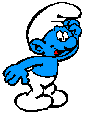 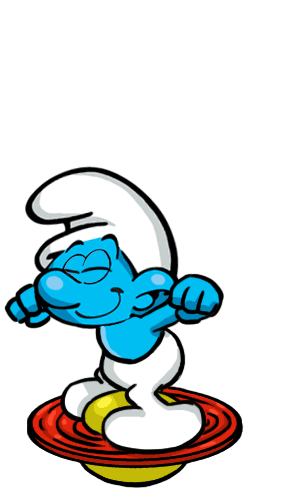 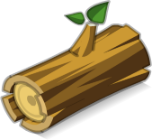 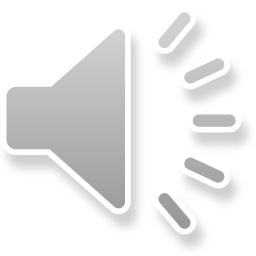 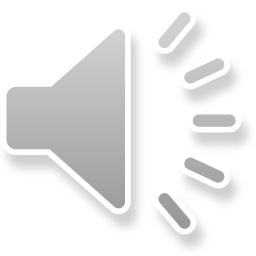 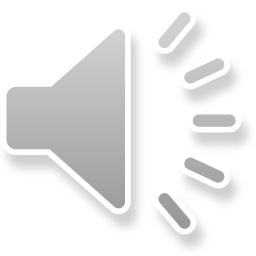 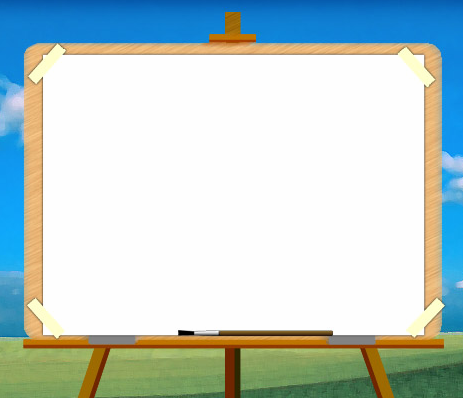 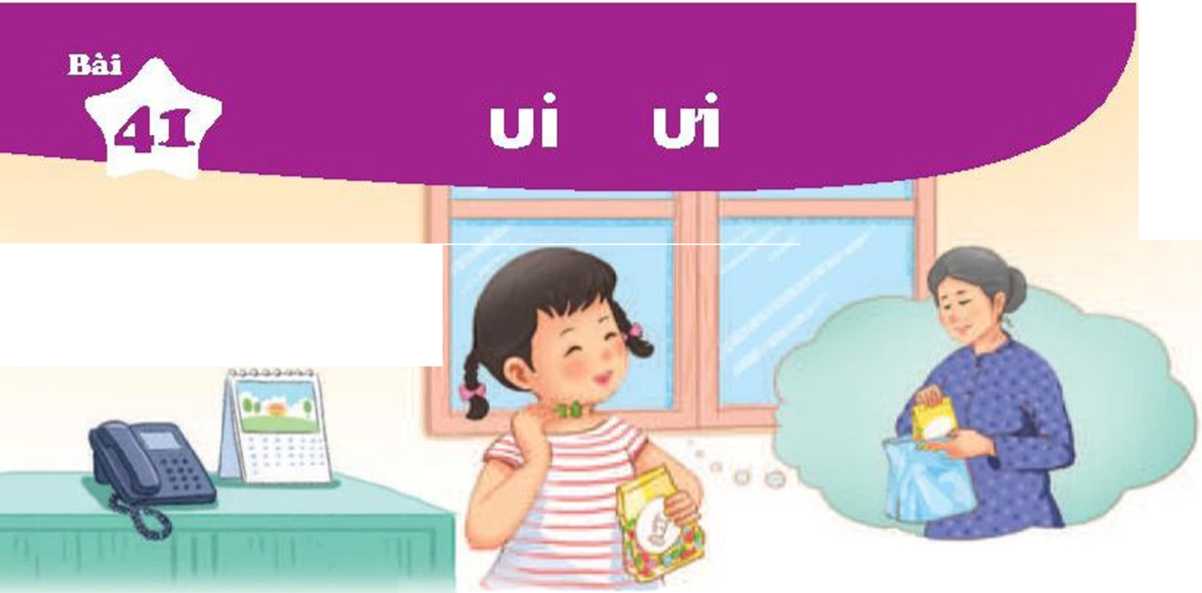 /
Baø göûi cho Haø tuùi keïo.
ui
öi
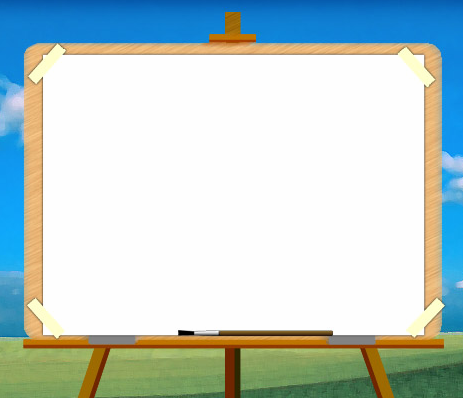 Thöù hai ngaøy 11 thaùng 11 naêm 2024
Tieáng Vieät
Baøi 41: ui   öi
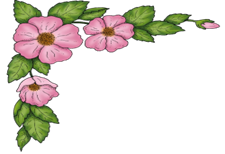 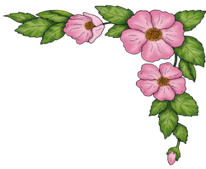 So saùnh vaàn
Gioáng nhau:
ui
i
öi
So saùnh vaàn
Khaùc nhau:
ui
u
öi
ö
Thöù hai ngaøy 11 thaùng 11 naêm 2024
Tieáng Vieät
Baøi 41: ui   öi
öi
ui
ui
t
tuùi
ui
öi
ui
öi
buøi      muõi       suûi
cöûi       göûi     ngöûi
ui
öi
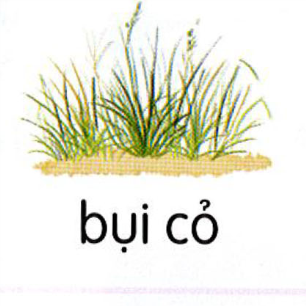 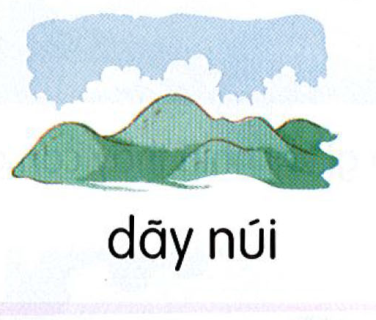 buïi coû
ui
daõy nuùi
ui
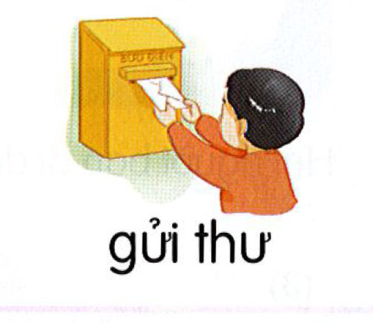 öi
göûi thö
Thöù hai ngaøy 08 thaùng 11 naêm 2021
Tieáng Vieät
Baøi 41: ui   öi
öi
ui
ui
t
tuùi
öi
ui
öi
buøi      muõi       suûi
cöûi       göûi     ngöûi
ui
ui
öi
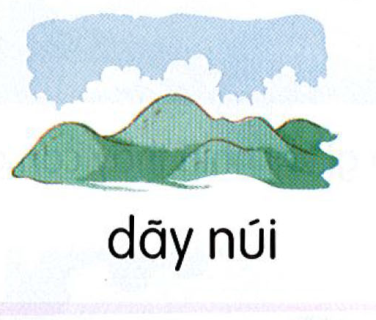 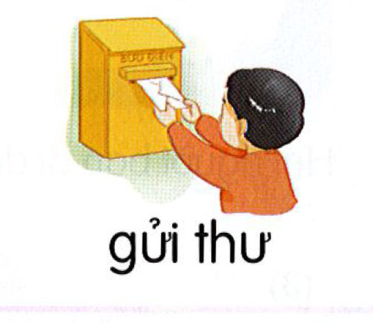 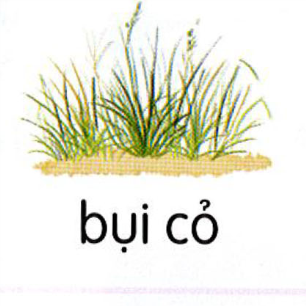 daõy nuùi
ui
öi
buïi coû
ui
göûi thö
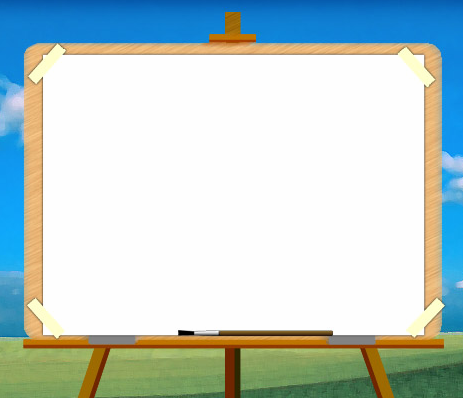 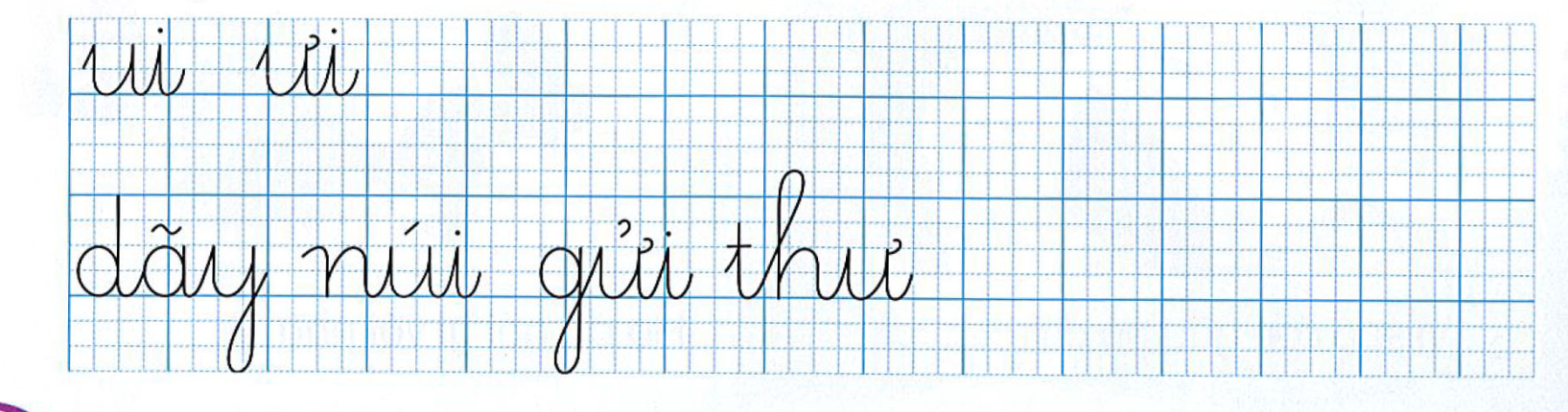 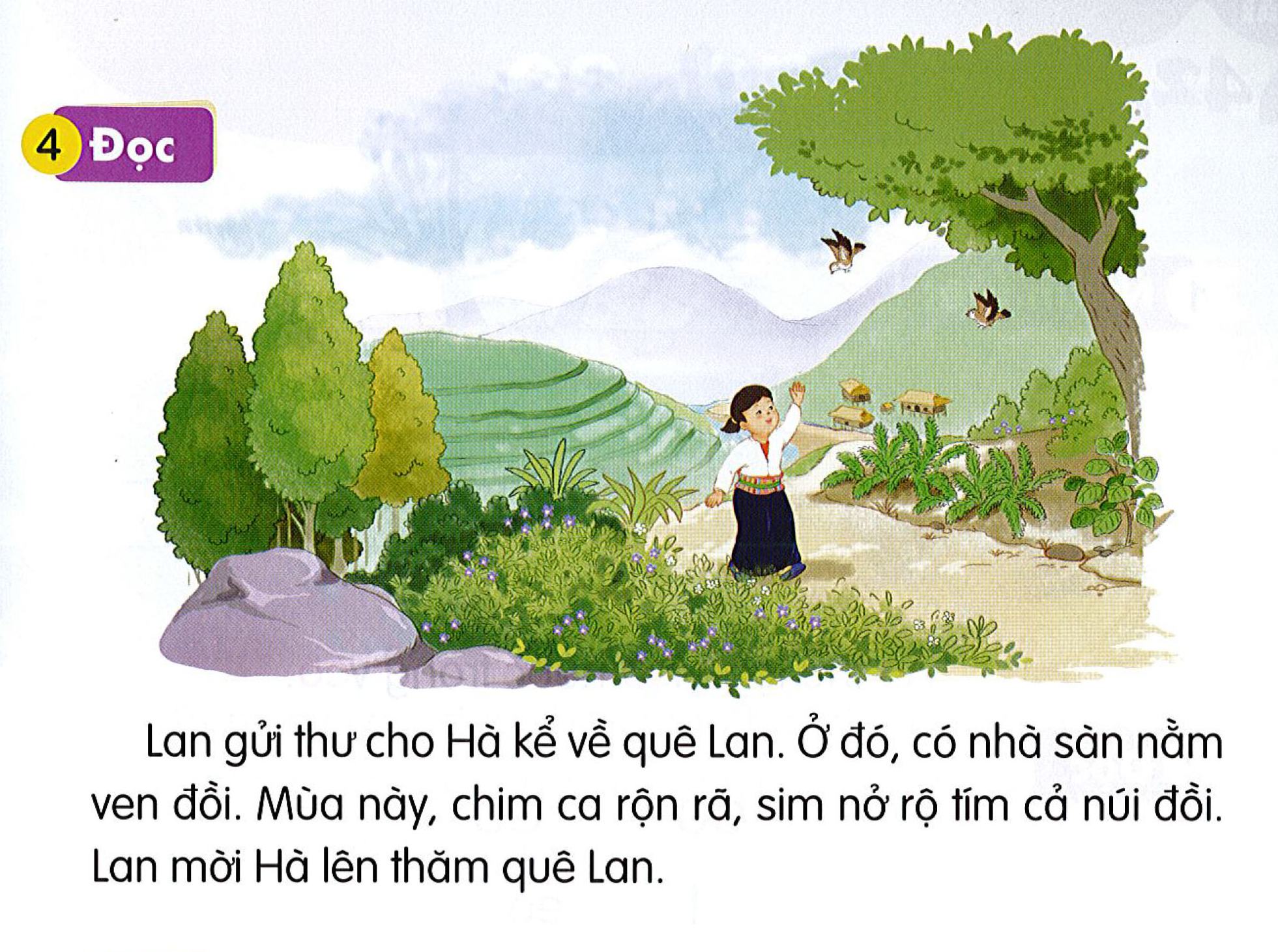 4.Đọc
/
öi
Lan göûi thö cho Haø keå veà queâ Lan. ÔÛ ñoù, coù nhaø saøn naèm ven ñoài. Muøa naøy, chim ca roän raõ, sim nôû roä tím caû nuùi ñoài. Lan môøi Haø leân thaêm queâ Lan.
/
/
ui
/
Xin pheùp
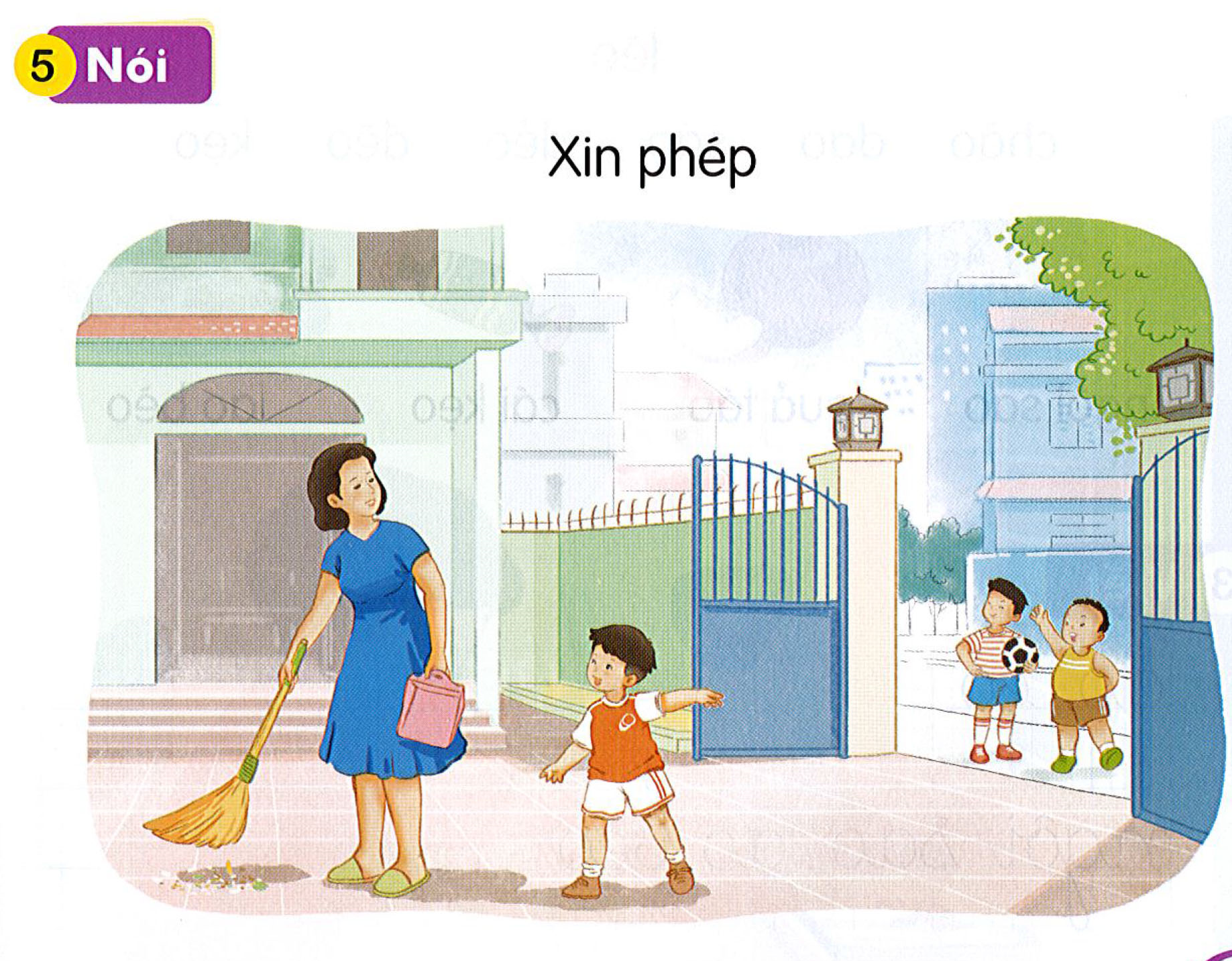 Thöù hai ngaøy 11 thaùng 11 naêm 2024
Tieáng Vieät
Baøi 41: ui   öi
öi
ui
ui
t
tuùi
öi
ui
öi
buøi      muõi       suûi
cöûi       göûi     ngöûi
ui
ui
öi
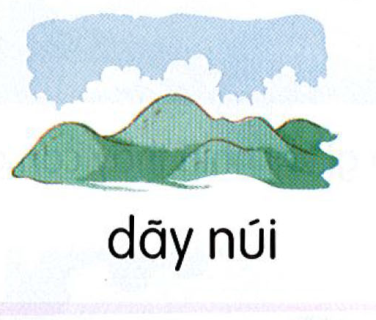 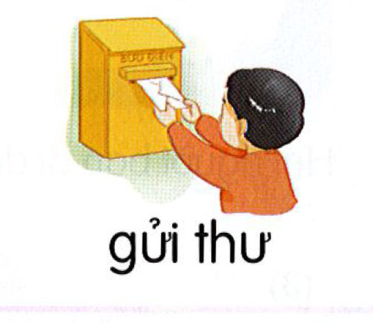 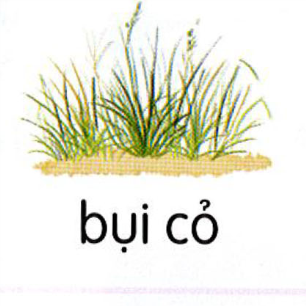 daõy nuùi
ui
öi
buïi coû
ui
göûi thö
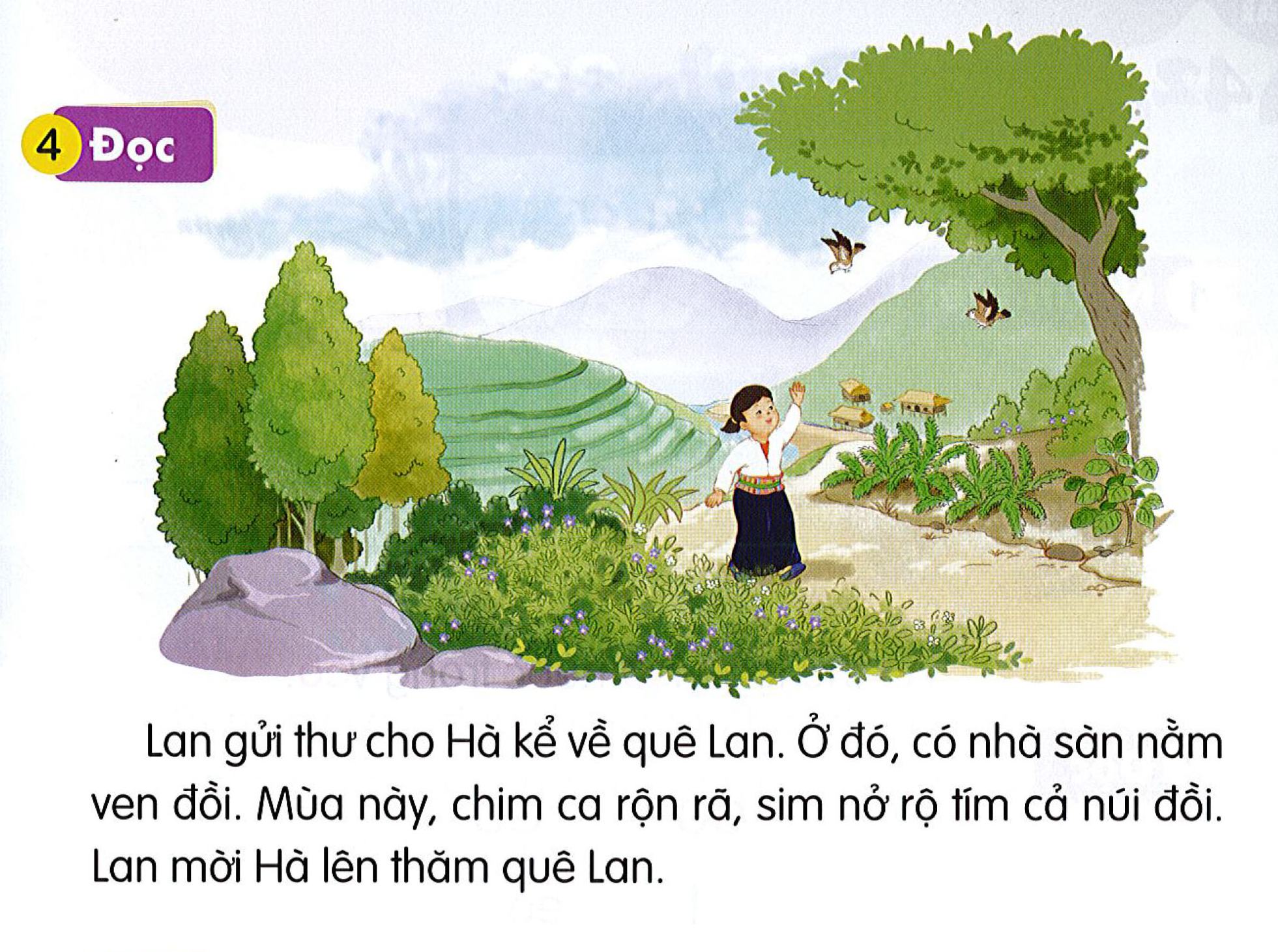 4.Đọc
Lan göûi thö cho Haø keå veà queâ Lan. ÔÛ ñoù, coù nhaø saøn naèm ven ñoài. Muøa naøy, chim ca roän raõ, sim nôû roä tím caû nuùi ñoài. Lan môøi Haø leân thaêm queâ Lan.
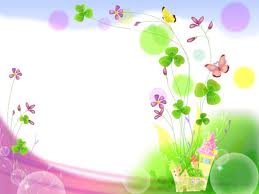 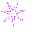 Heïn gaëp laïi caùc em!
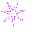 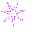 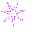 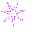 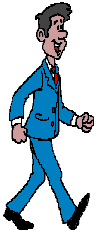 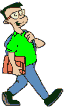 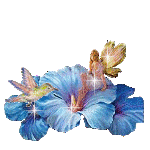 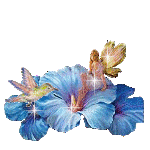 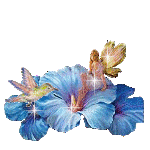